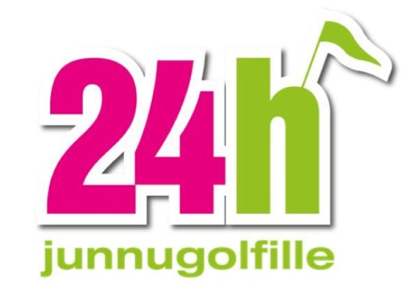 24H JUNNUGOLFILLE 202X
LÄHDE MUKAAN TUKEMAAN (SEURAN NIMI) JUNIORIGOLFIA HAUSKAAN 24H KESTÄVÄÄN HYVÄNTEKEVÄISYYSTEMPAUKSEEN! 

Tapahtumassa seuran pelaajat pistävät itsensä likoon pelaamalla 24h putkeen golfia joukkueena seuran kentällä. 
Pelin jälkeen osallistujat ”myyvät” par-tulokset (ja paremmat) etukäteen sovituille yhteistyökumppaneille sekä lahjoittajille sovitulla rahasummalla. Esim. 1 euron per par-tulos.
Vuorokauden aikana kerätyt rahat menevät suoraan seuran junioreiden hyväksi!

TAPAHTUMA-AIKA: MA 24.6. KLO 18.00- TI 25.6. KLO 18.00  (TAI SEURAN OMA AJANKOHTA)
Lähde mukaan tukemaan seuramme junioritoimintaa!
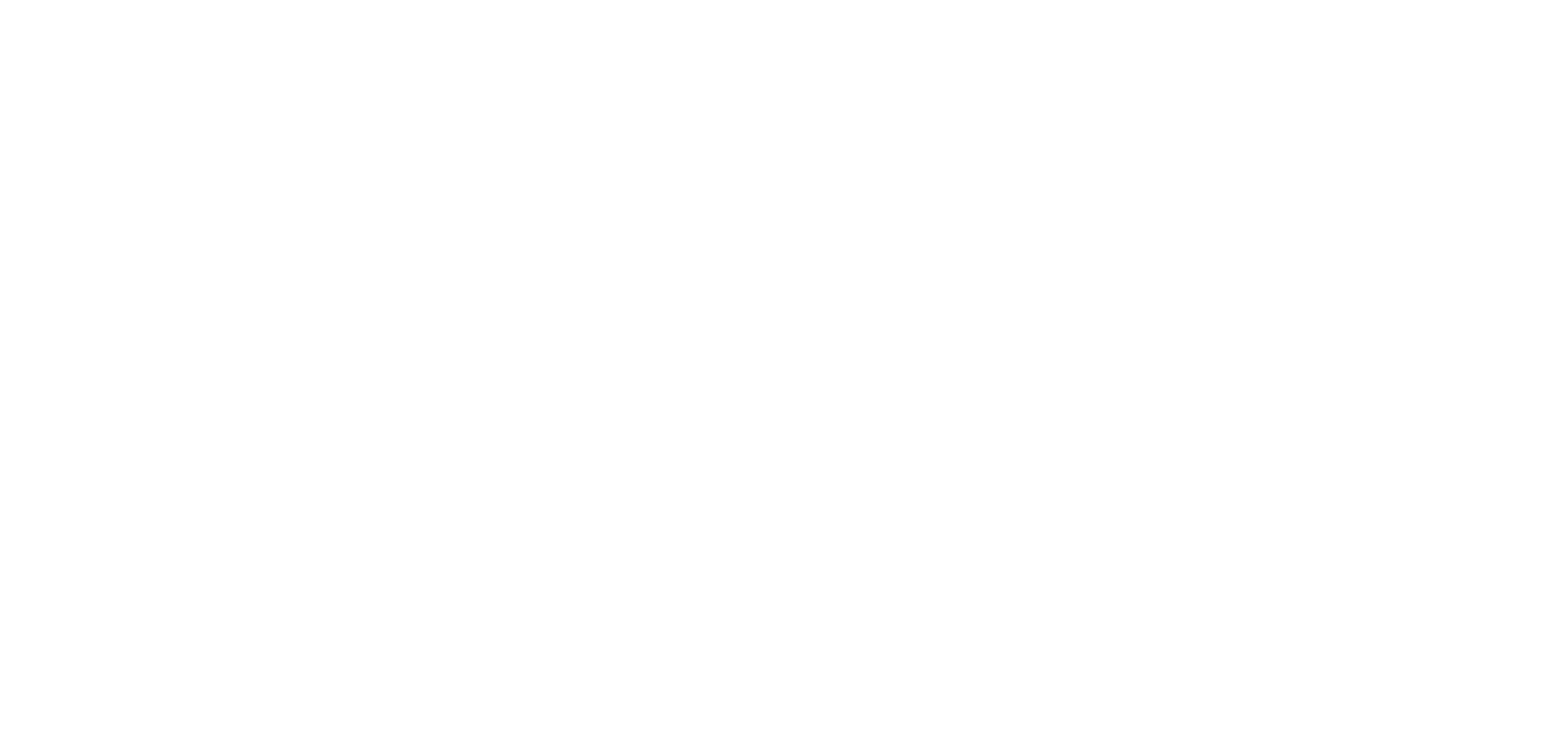 Lisätietoja tapahtumasta löydät TÄÄLTÄ!

Tähän yhteystiedot
Sähköposti
Puhelin